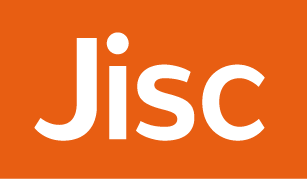 What do FE Learners say?Marilyn Hockley & Ellen Lessner
Swansea
23/04/2015
#digitalstudent             http://digitalstudent.jiscinvolve.org
Focus Groups
We conducted 12 Focus groups at 6 colleges, comprising 220 learners from:
Child Health and Social Care (Level 3, L1B & Higher)
Creative Media (vocational)
Animal Management (vocational)
IT (Level 3)
Sociology (AS & A2)
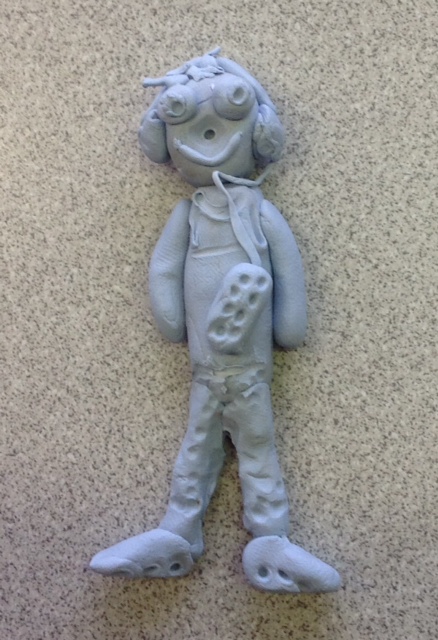 Jisc Digital Student http://digitalstudent.jiscinvolve.org.uk
2
[Speaker Notes: + we did a pilot focus group

Colleges in England, Scotland and Wales. Most learners were co-operative, articulate and willing to engage (some exceptions, classroom mngmt skills needed)

We saw learners in cohort groups because... 

We tried to look at incoming and outgoing expectations but didn’t find much differences between Y1 and Y2 learners.

We looked at a range of qualifications. Didn’t find much difference there, but did find differences between subjects, which is worthy of further investigation

22/12/14 – emailed Marilyn to ask for details of the qualifications the learners were studying.]
Focus group protocol
Tools
Learner profile
Protocol 
Card sort 

Skills
What we learnt about conducting research in the FE setting
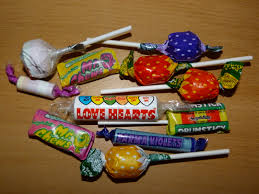 21/05/2014
Jisc Digital Student http://digitalstudent.jiscinvolve.org.uk
3
[Speaker Notes: Chance to see and use the tools this afternoon

Sweets on the tables, good icebreaker]
The Basics and Recording the results
Card sort protocol
Technology
Room arrangement
Permission etc
21/05/2014
Jisc Digital Student http://digitalstudent.jiscinvolve.org.uk
4
Experiencing the card sort
Take the cards out of the envelope and lay them on the table so that all are visible.
Put the ‘theme heading’ at the top and after  a group discussion, put the remaining cards in order of importance underneath the theme card
If you want to add something to the existing cards, use a post-it and stick it on the ‘Any other’ card.
If you don’t understand a card or consider it unimportant, put it back in the envelope.
Timed exercise keeps everyone on task.
21/05/2014
Jisc Digital Student http://digitalstudent.jiscinvolve.org.uk
5
[Speaker Notes: Normally would put cards on flipchart paper with blutack and pin all on the wall for further discussion and comparison of different groups of students
Participating in the discussion is important to this exercise
Listening to the students’ (or staff if used in staff training) discussion will give you a lot of information.  Recording comments isn’t easy but it may be valuable.
If you would like to look at the cards from another theme, just ask but please put first theme cards back in the envelope.]
Reflections
How was that for you?

What have you learned?

How might you use this?
21/05/2014
Jisc Digital Student http://digitalstudent.jiscinvolve.org.uk
6
What did Learners say?
21/05/2014
Jisc Digital Student http://digitalstudent.jiscinvolve.org.uk
7